Analysis code checking
Signal MC test
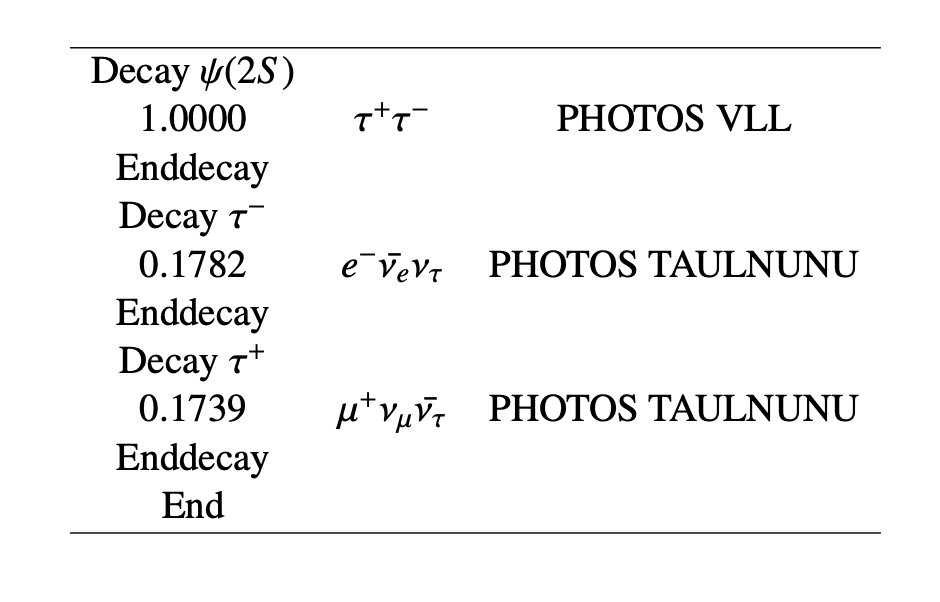 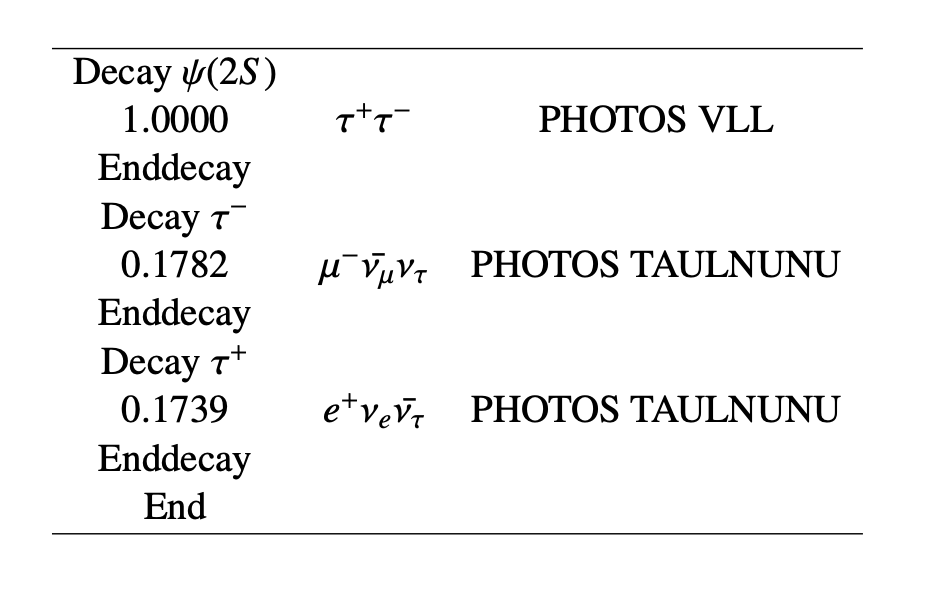 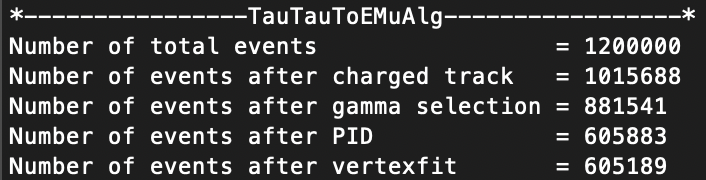 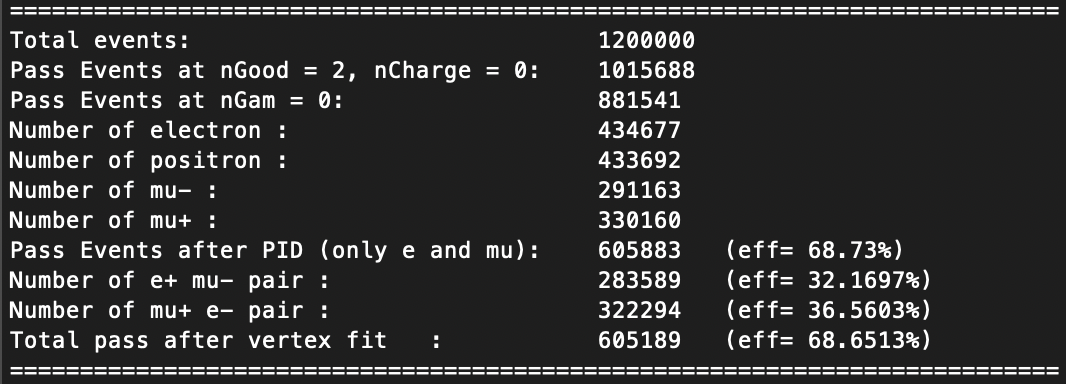 Deposited energy of muon
Deposited energy of electron
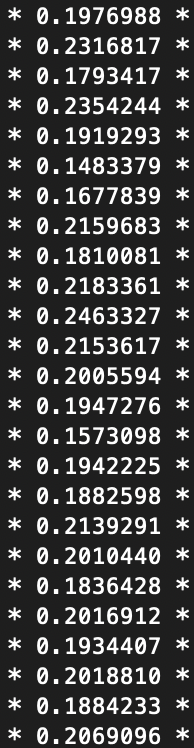 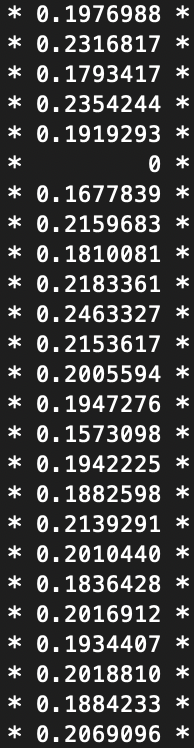 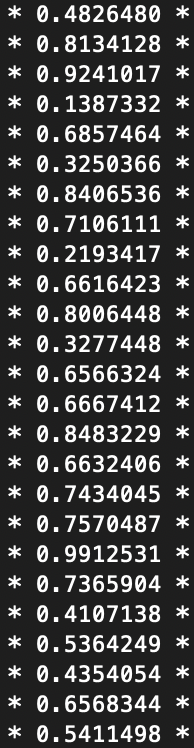 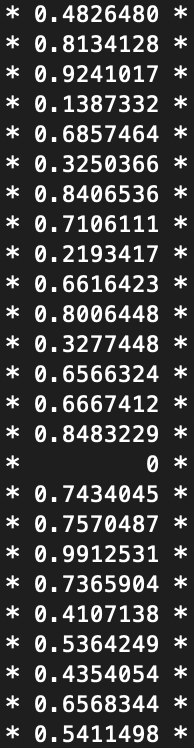 Check amount of zero value

Yunhe’s code:  14230 events
My code          :   20506 events
Check amount of zero value

Yunhe’s code:  6256 events
My code          :   8850 events
The muon momenta are slightly different(electron momenta are the same )
The MUC depth is missing in some events
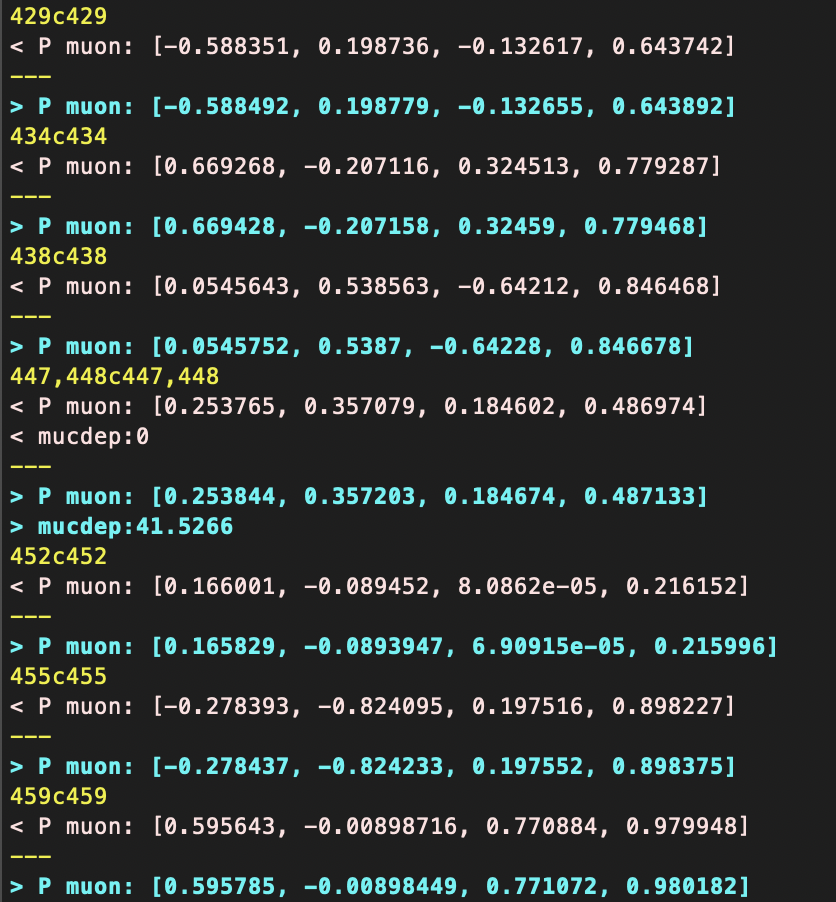 Me
Yunhe
MUC depth
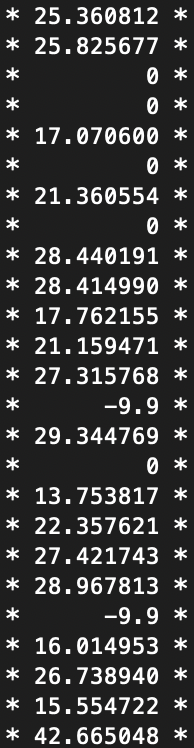 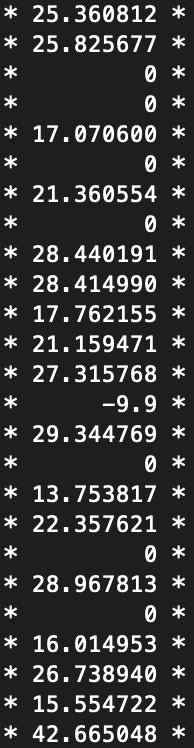